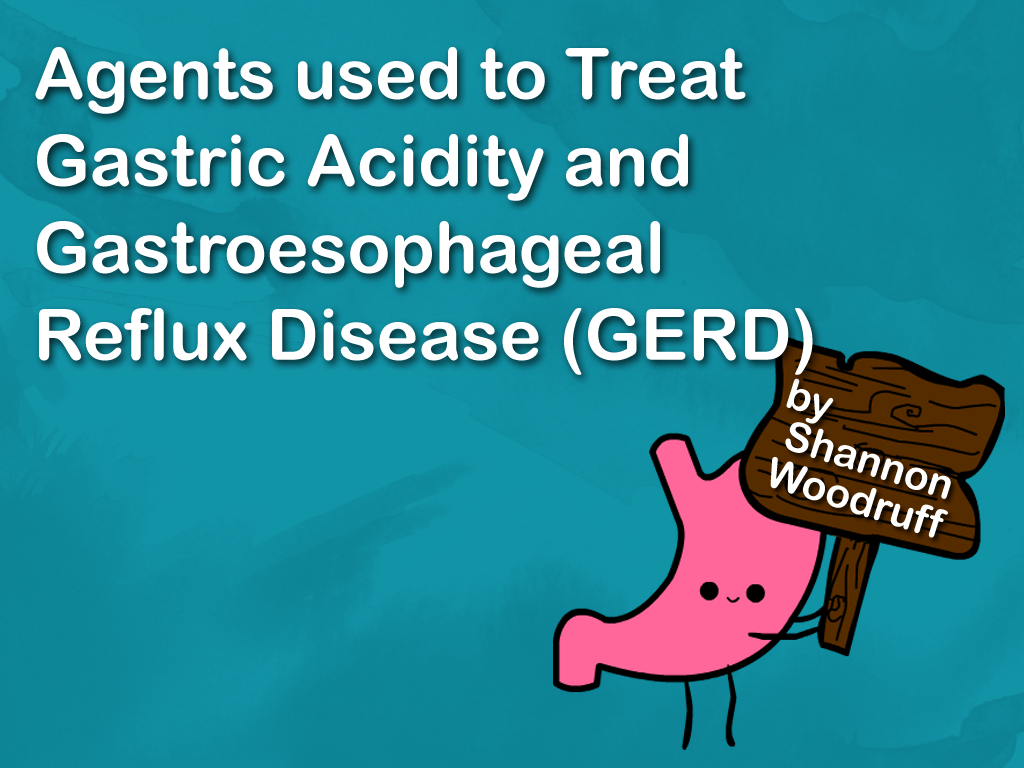 Topics
Background
Gastric Acidity
What is GERD?
Factors Leading to GERD
Other Gastric Disorders
Treatment
Pharmaceutical Approaches
Reading Assignments/Questions
References
Gastric Acidity
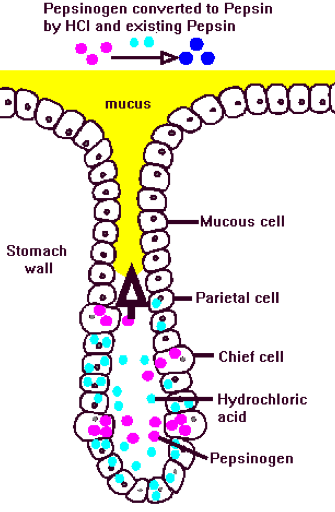 Gastric Acid
Hydrochloric acid     (pH ~ 1-2)
Produced by parietal cells
Breaks down proteins directly and indirectly
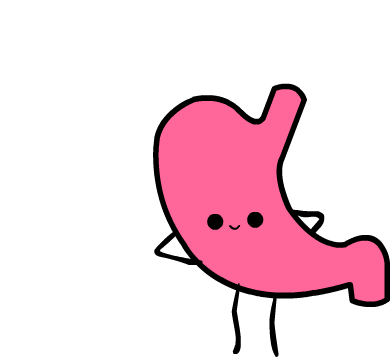 Gastric Pit
Gastric Acidity
Gastric Acid Pump
H+, K+–adenosine triphosphatase (H+/K+–ATPase)
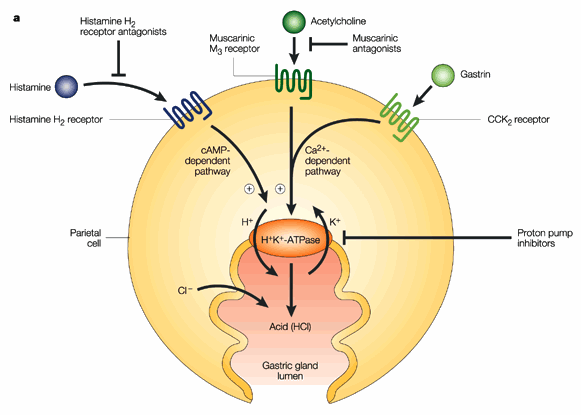 What is GERD?
Defined as “chronic symptoms or mucosal damage caused by stomach acid entering the esophagus”
“Chronic Heartburn”
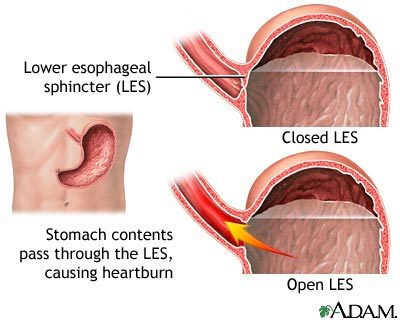 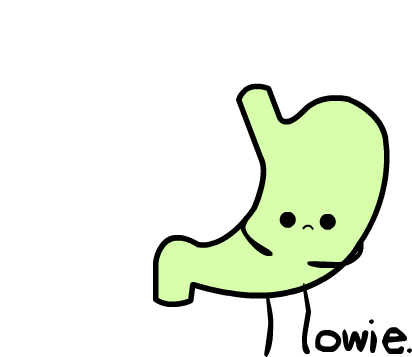 Factors Leading to GERD
Weak lower esophageal sphincter (LES)
Poor diet
Acidic foods/beverages, spicy foods, etc.
Hiatal hernia
Medications
Obesity
Alcohol
Smoking
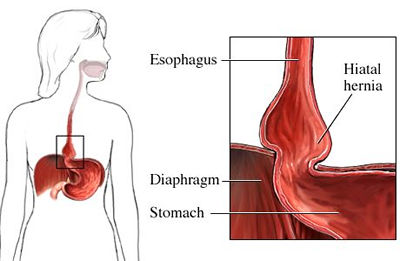 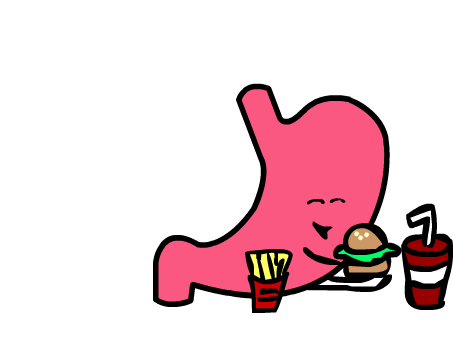 Other Gastric Disorders
Peptic Ulcer Disease

Imbalance between mucosal defense factors and acid
Leads to deterioration of stomach lining.
60 – 90% of cases are due to Helicobacter pylori
Can be caused by stress and worsened by NSAIDs
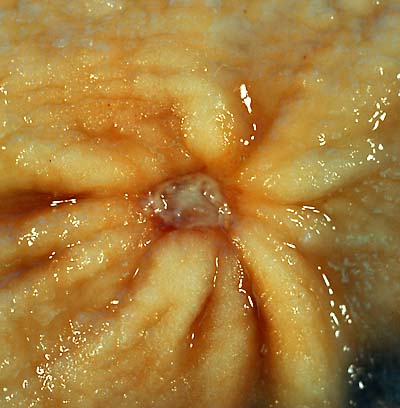 Pharmaceutical Approaches
Proton Pump Inhibitors
H2 Antagonists
Antacids
Sucralfate
Prokinetics
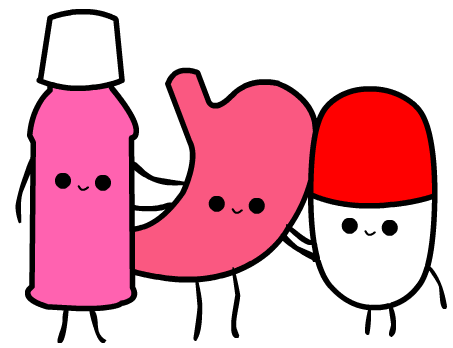 Proton Pump Inhibitors
Substituted benzimidazole prodrugs
Absorbed into blood via small intestine
Protonated in parietal canaliculus
Irreversibly binds to sulfhydryl groups on cysteine residue of H+/K+–ATPase
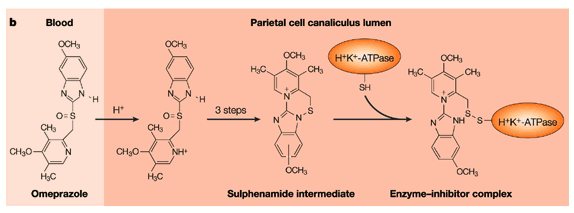 Proton Pump Inhibitors
Omeprazole (Prilosec®)
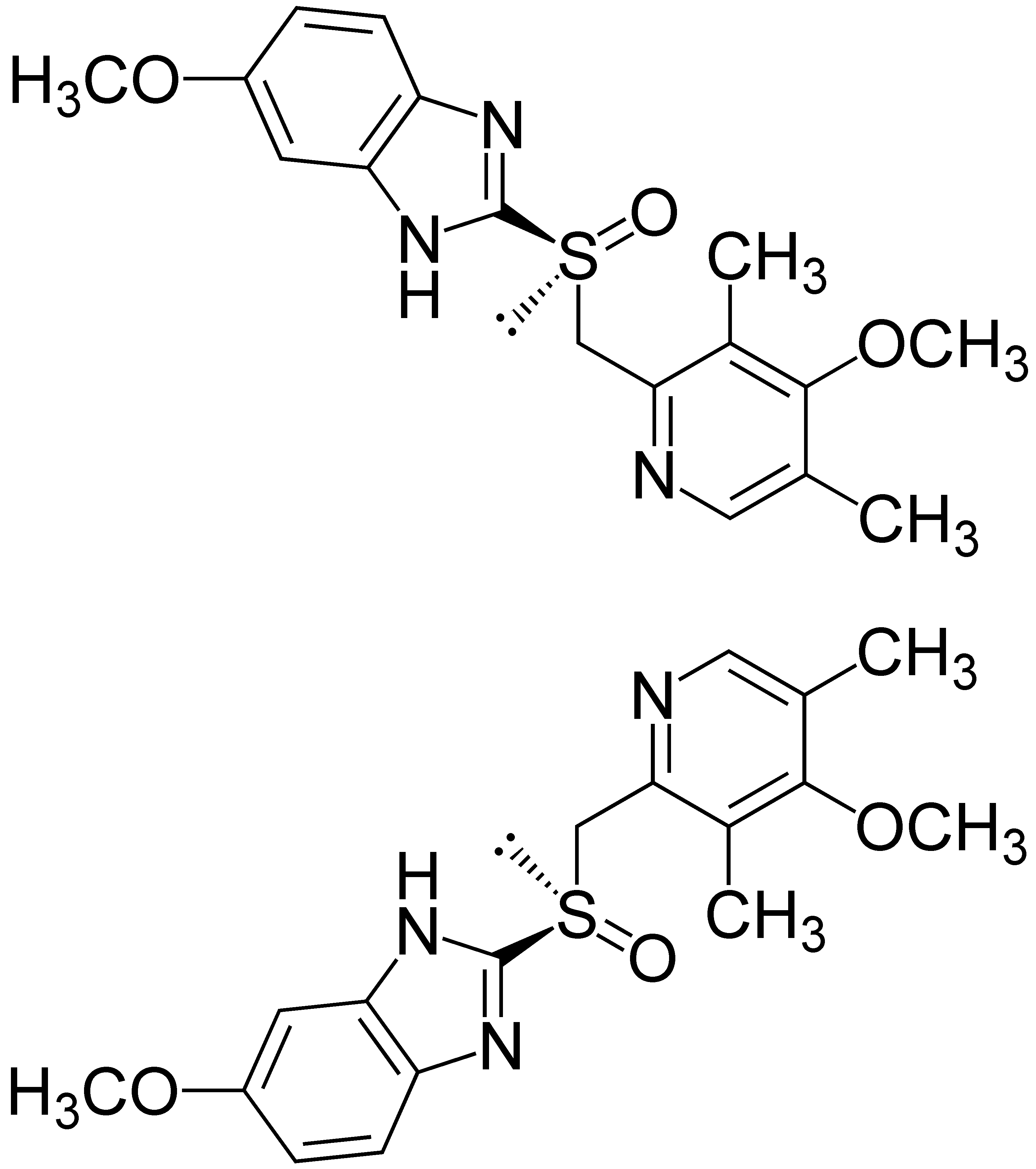 Proton Pump Inhibitors
Esomeprazole (Nexium®)
(S)-enantiomer of omeprazole
Improved efficacy in humans compared to omeprazole
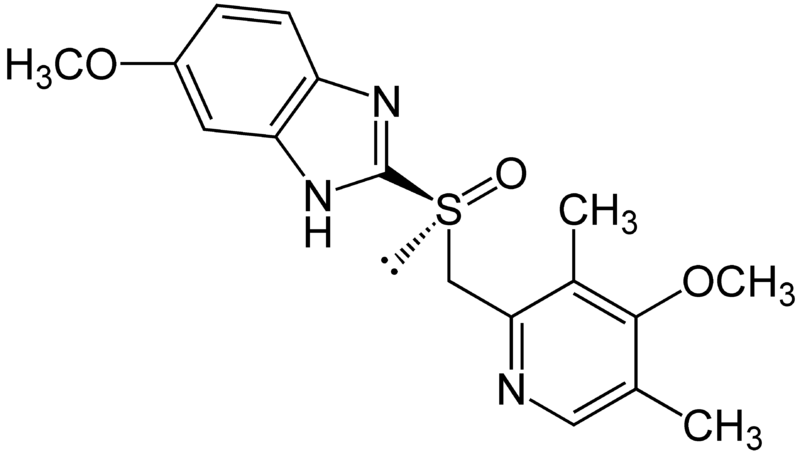 Proton Pump Inhibitors
Lansoprazole (Prevacid®)
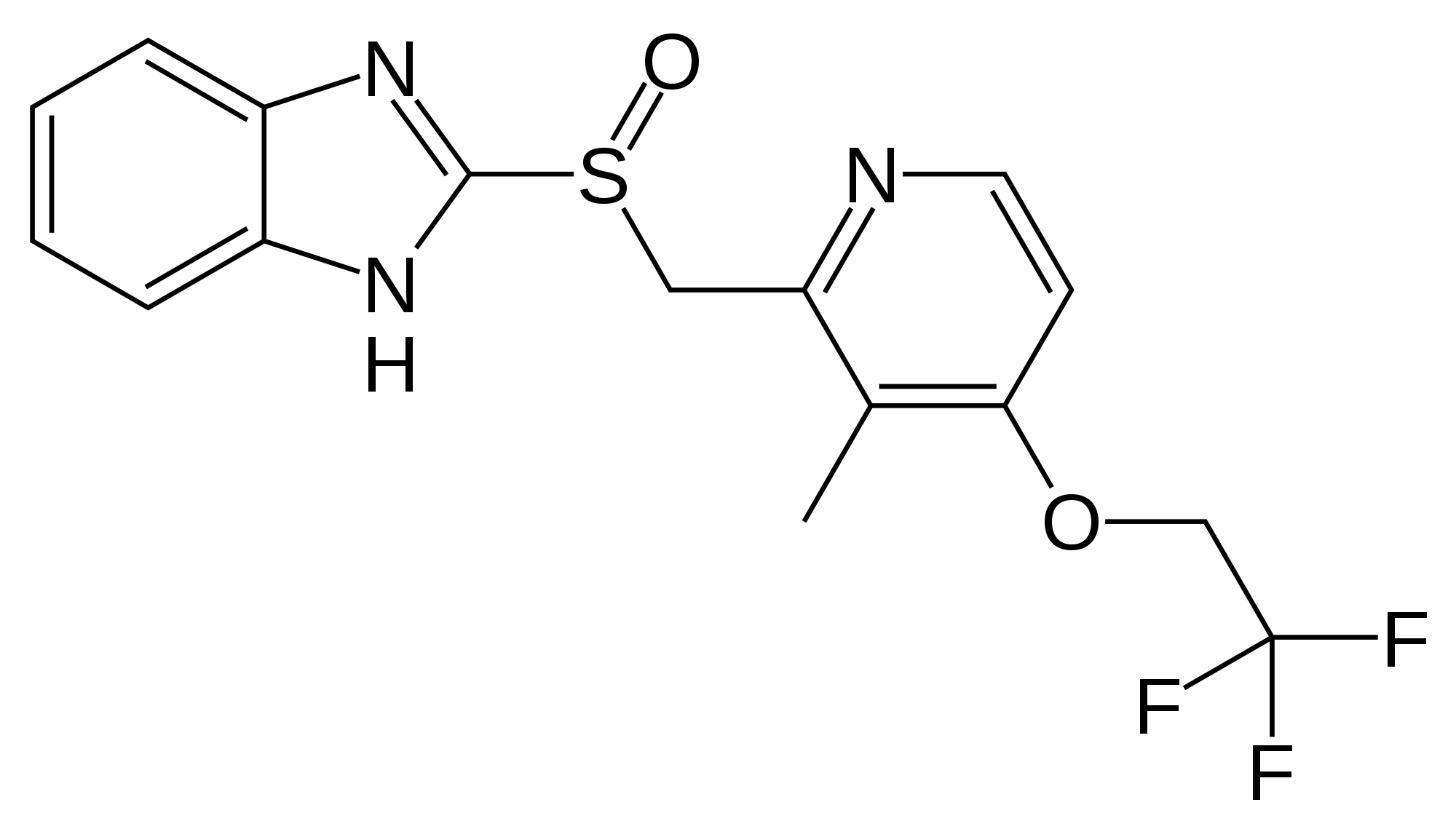 Proton Pump Inhibitors
Pantoprazole (Protonix®)
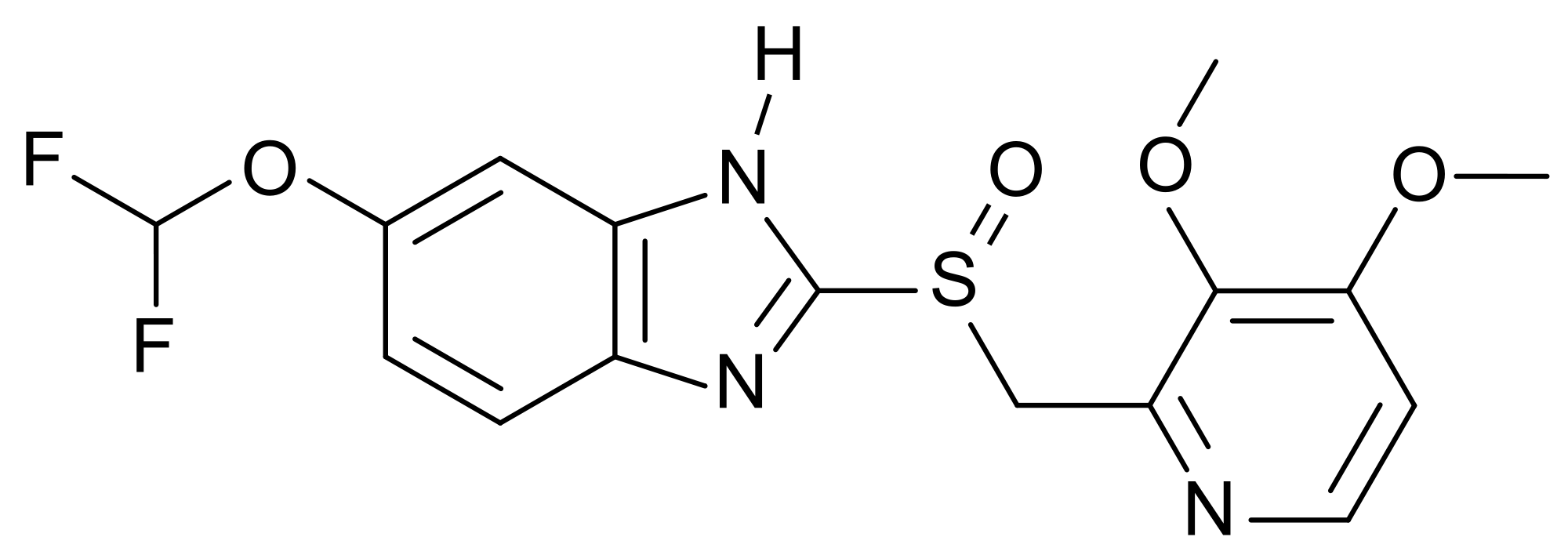 Proton Pump Inhibitors
Rabeprazole (AcipHex®)
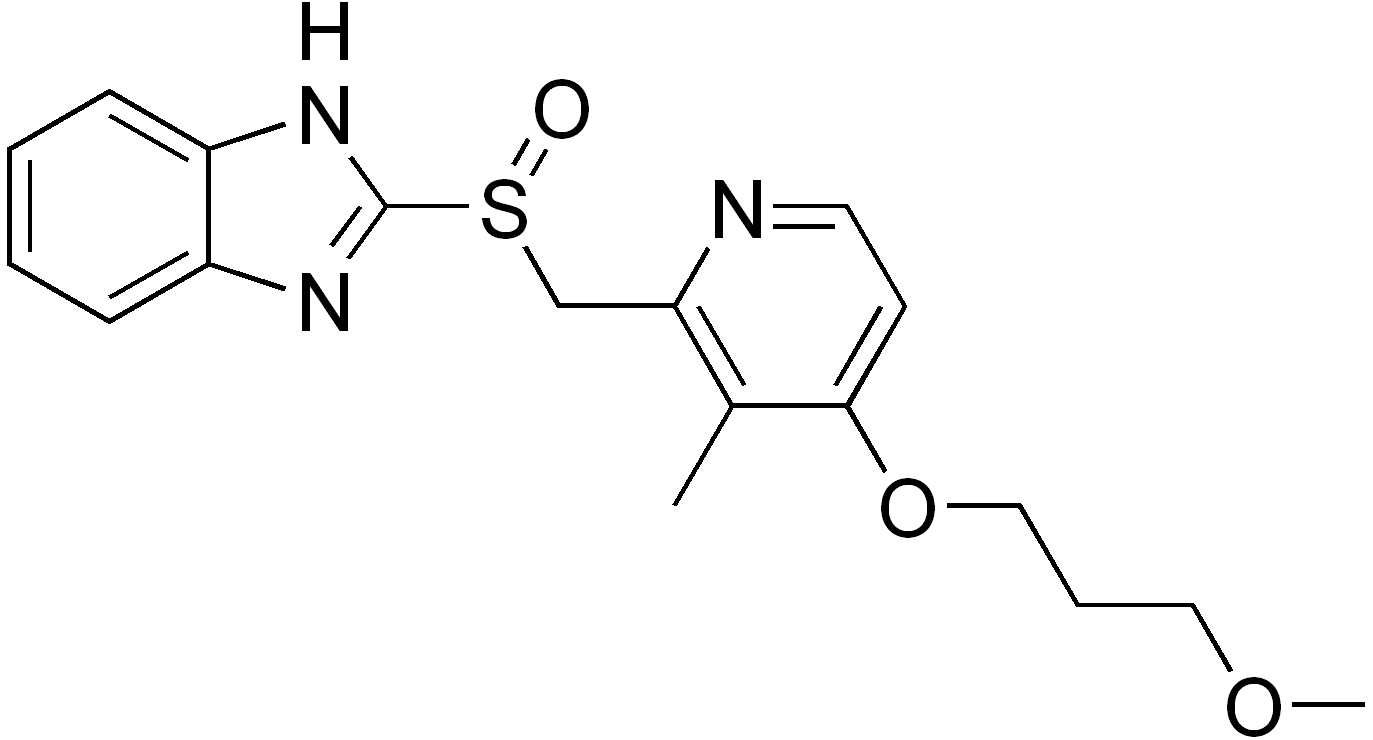 Proton Pump Inhibitors
Disadvantages
Reduced Vitamin B12 uptake
Gastric acid is essential in releasing B12 from food
Increased risk of Clostridium difficile infection
1.7× with once-daily use and 2.4× with twice-daily use
Risks are usually reduced by short-term prescriptions
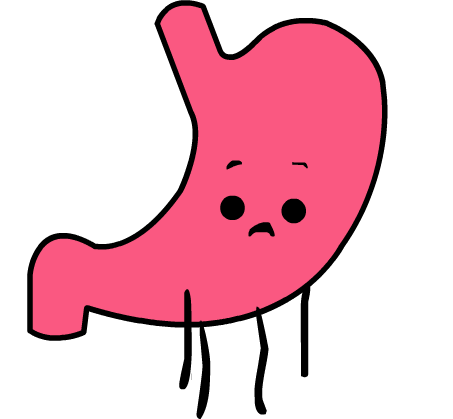 H2 Antagonists
Reversible, competitive antagonists of histamine at the parietal H2 receptor
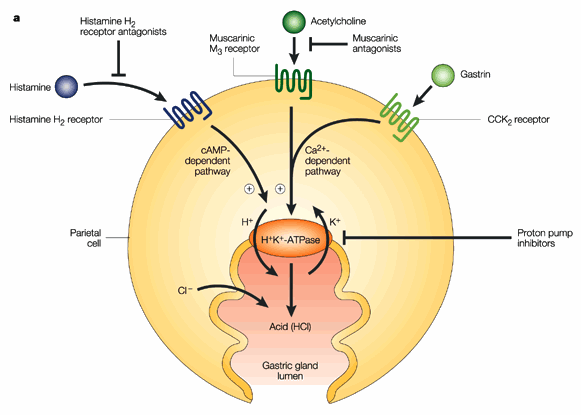 H2 Antagonists
Cimetidine (Tagamet®)
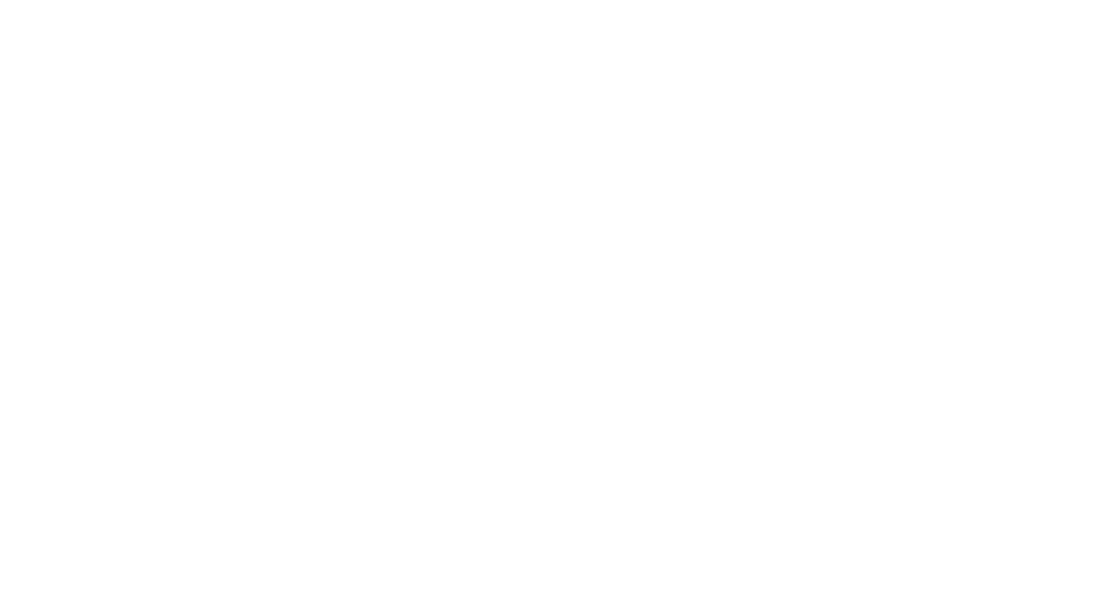 H2 Antagonists
Ranitidine (Zantac®)
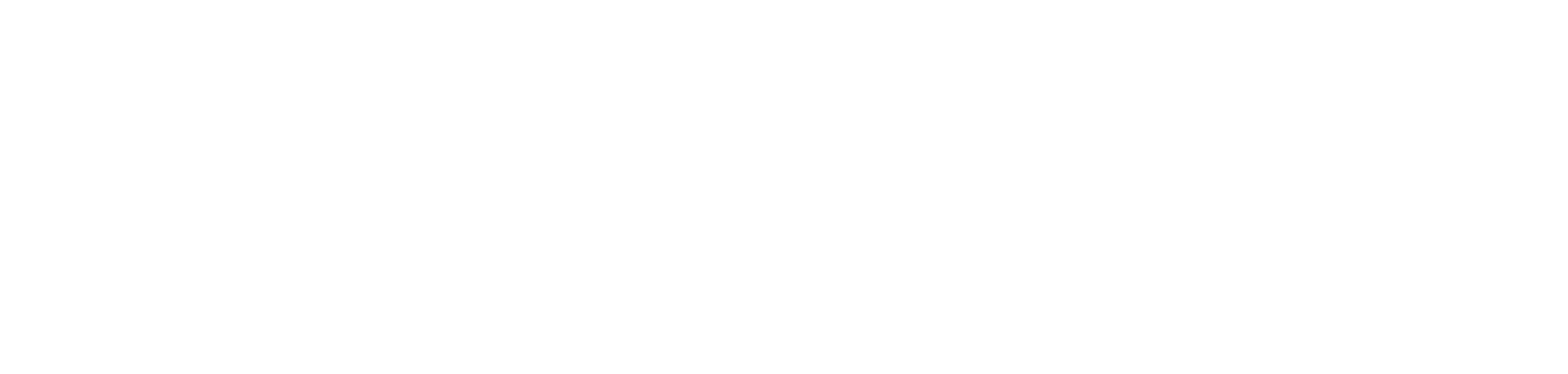 H2 Antagonists
Famotidine (Pepcid®)
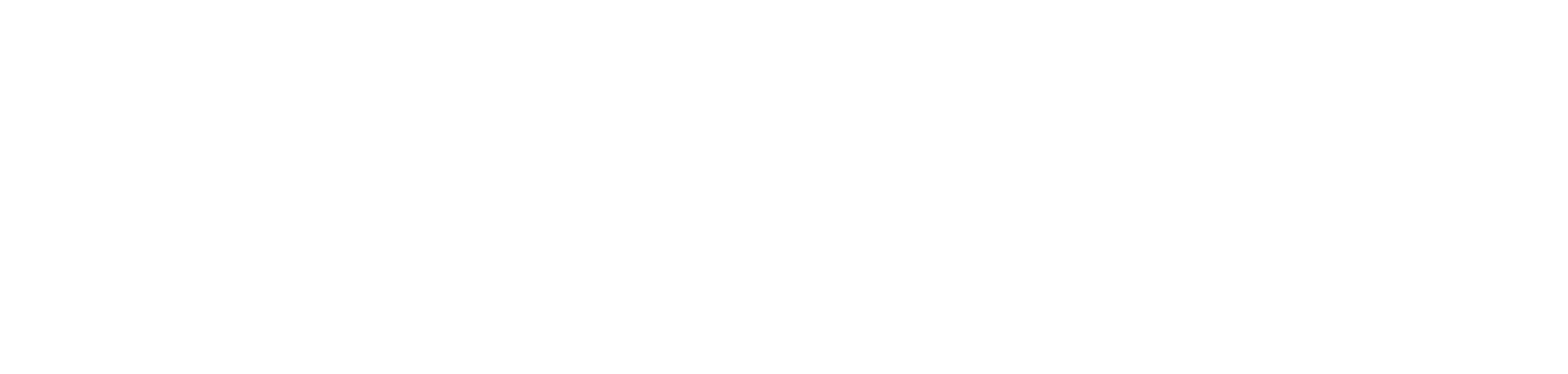 H2 Antagonists
Nizatidine (Tazac®)
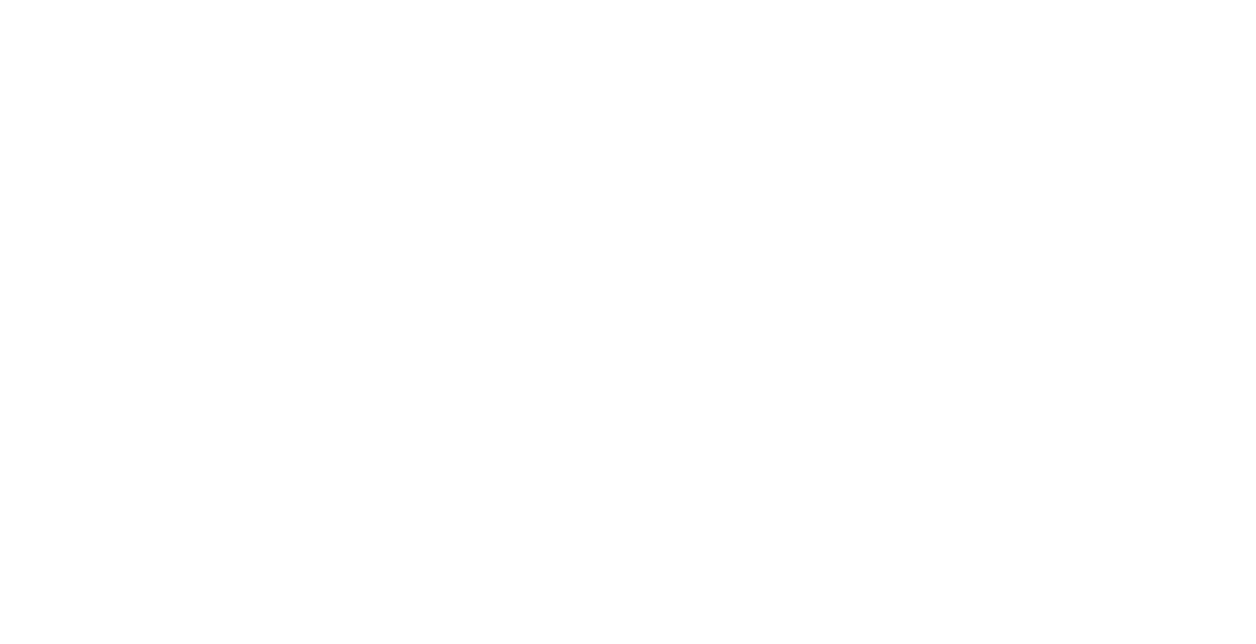 H2 Antagonists
Disadvantages
Provide only temporary relief
Slow onset of action
Body can quickly develop tolerance to them
Can be overcome by food-induced stimulation of acid secretion (gastrin or acetylcholine)
Cimetidine has minor antiandrogen effects
Reversible gynecomastia and possible erectile dysfunction
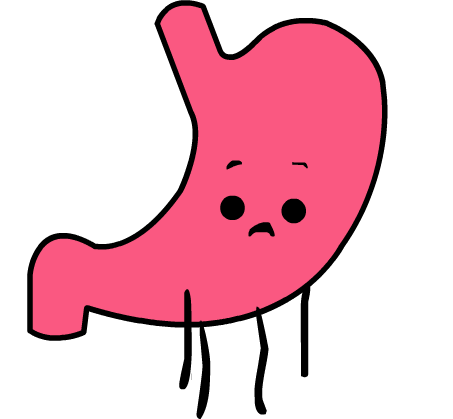 Antacids
Neutralize gastric acid and reduce pepsin activity
Two Types
Absorbable
Carbonates
Nonabsorbable
Aluminum hydroxide and magnesium hydroxide
Antacids
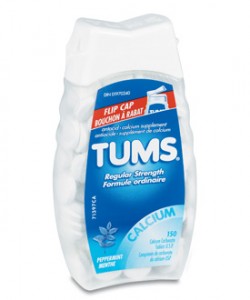 Alka-Seltzer
NaHCO3 and KHCO3
Tums
CaCO3
Rolaids
Combination of CaCO3 and Mg(OH)2
Maalox
Combination of Al(OH)3 and Mg(OH)2
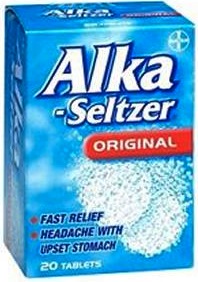 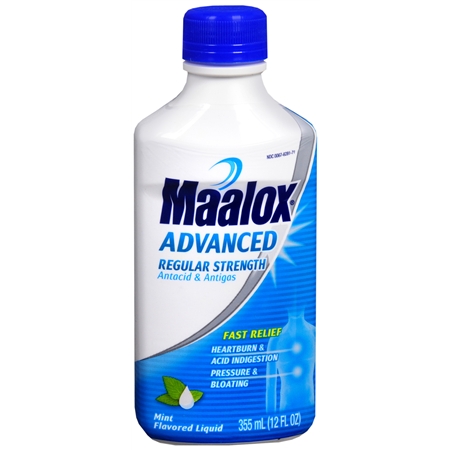 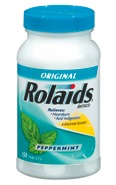 Antacids
Disadvantages
Very short term of relief
Absorbable antacids may cause alkalosis
Should only be used 1-2 days
Aluminum hydroxide may cause phosphate depletion
Aluminum binds with phosphate in GI tract
Magnesium hydroxide may cause diarrhea
Used with aluminum hydroxide to reduce this effect
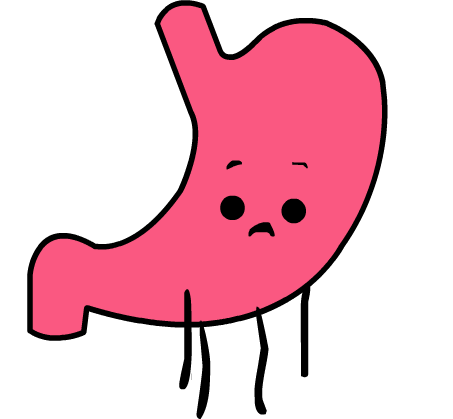 Sucralfate
Sucrose-aluminum complex
Reacts with gastric acid to form a gel-like material
Acts as an acid buffer
Also serves as protective barrier for ulcers
Has been documented to exhibit trophic effects
Sucralfate
Prokinetics
Increases LES function
Increases peristalsis in esophagus
Release stomach contents by
Activating serotonin receptors
Acting on dopaminergic receptors
Prokinetics
Metoclopramide (Reglan®)
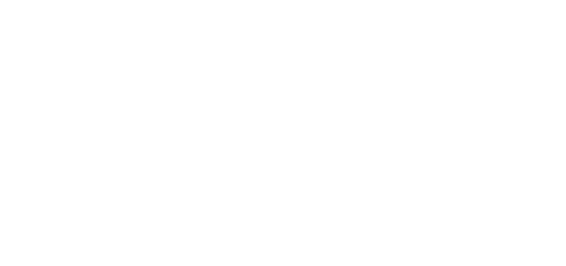 Prokinetics
Domperidone (Motilium®)
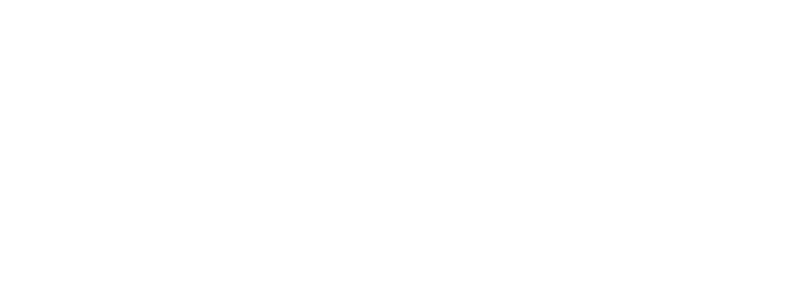 Prokinetics
Cisapride (Prepulsid®)
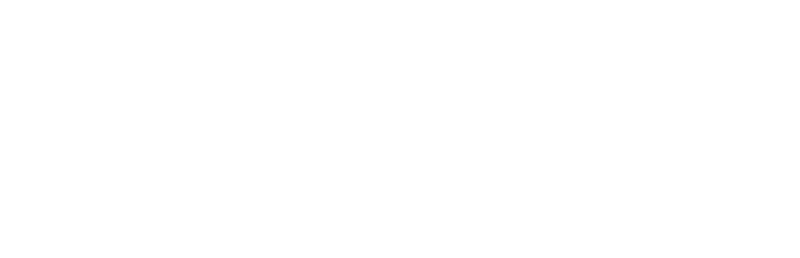 Prokinetics
Disadvantages
Slow onset of action
Short term
Must be taken twice daily
Severe side effects
Fatigue
Tremors
Parkinsonism
Tardive Dyskinesia
Severe cardiac events
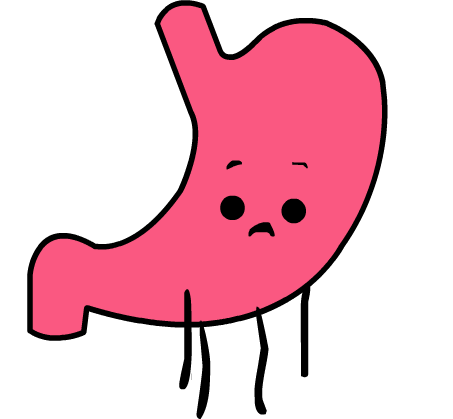 References
Berkow, R.; eds. The Merck Manual. Merck Research Labs 1982, 14, 728-730.
Horn, J. Understanding the Pharmacodynamic and Pharmacokinetic Differences between proton pump inhibitors- focus on pKa and metabolism. AP&T 2006, 2, 340-350.
Olbe, L.; et. al. A proton-pump inhibitor expedition: the case histories of omeprazole and esomeprazole. Nat Rev Drug Discov 2003, 2 (2), 132-139.
Pettit, M. Treatment of Gastroesophageal Reflux Disease. Pharm World Sci 2005, 27, 432-435.
Vesper, B. J.; et. al. Gastroesophageal Reflux Diesease, Is there More to the Story?, ChemMedChem 2008, 3, 552-559.
Assigned Reading / Questions
Horn, J. Understanding the Pharmacodynamic and Pharmacokinetic Differences between proton pump inhibitors- focus on pKa and metabolism. AP&T 2006, 2, 340-350.
Vesper, B. J.; et. al., Gastroesophageal Reflux Diesease, Is there More to the Story?, ChemMedChem 2008, 3, 552-559.

Outline the path of a PPI from oral ingestion to its final binding to H+/K+–ATPase (include any changes to the initial structure of the PPI).
What are 2 consequences of prolonged PPI usage?
What are the various classes of agents used to treat gastric acidity and GERD? List the advantages/disadvantages of using each type.
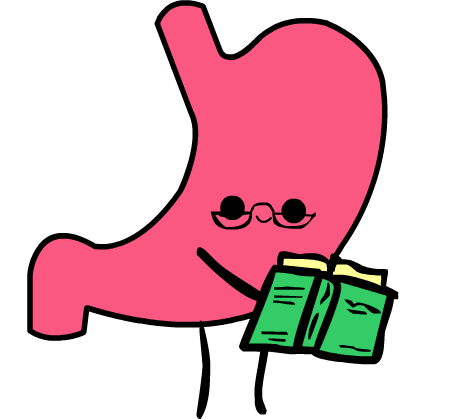 bye!
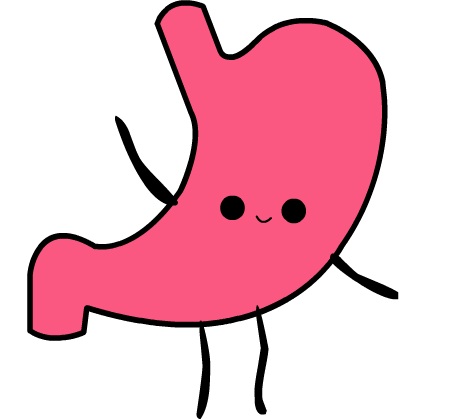